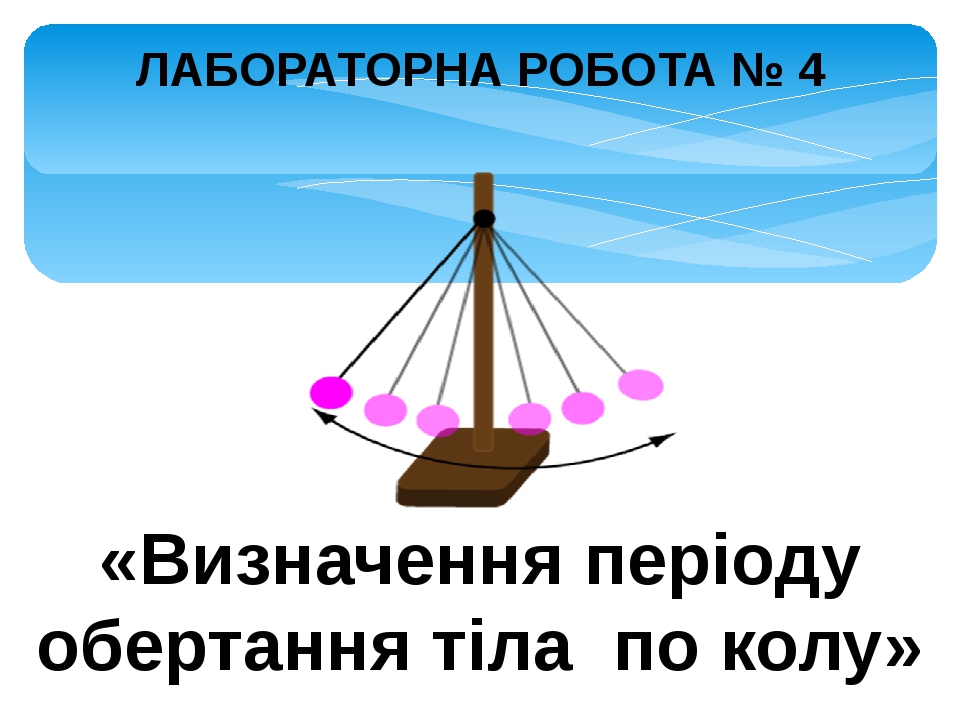 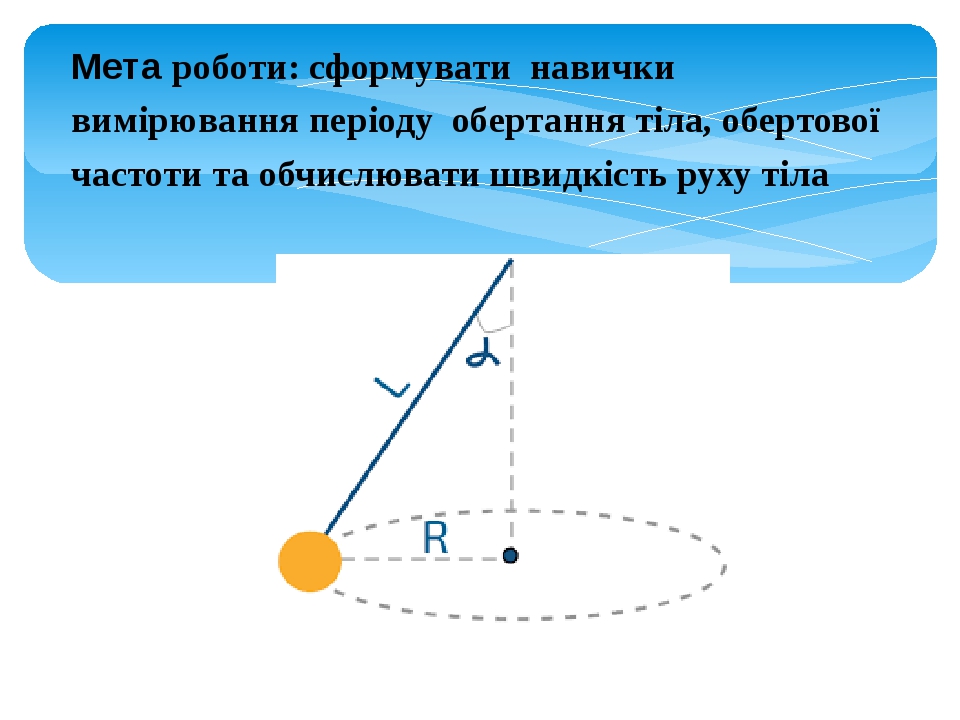 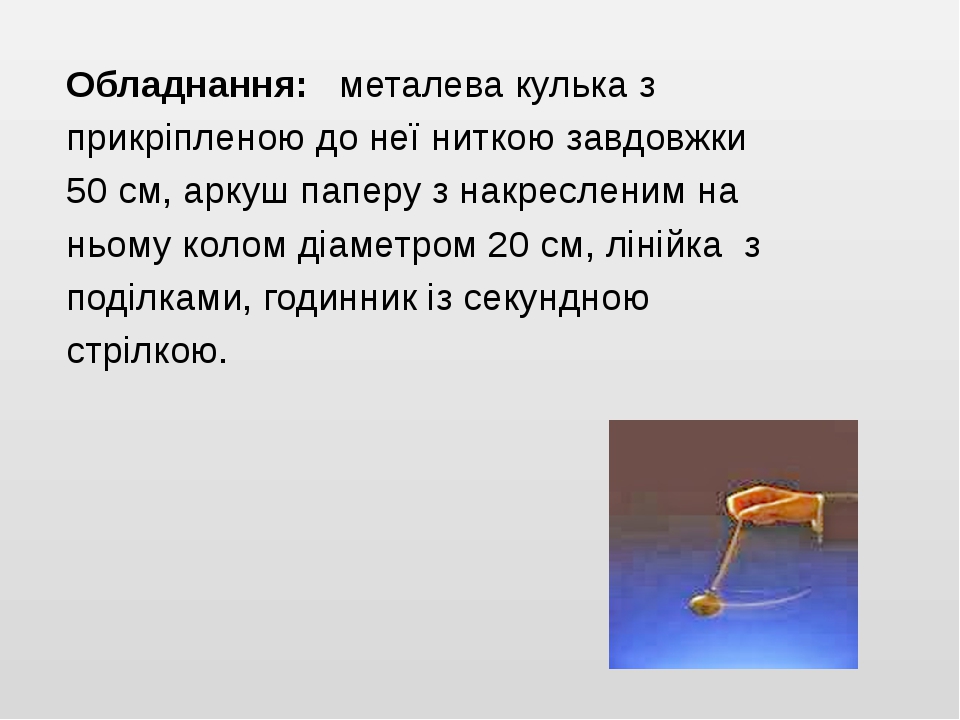 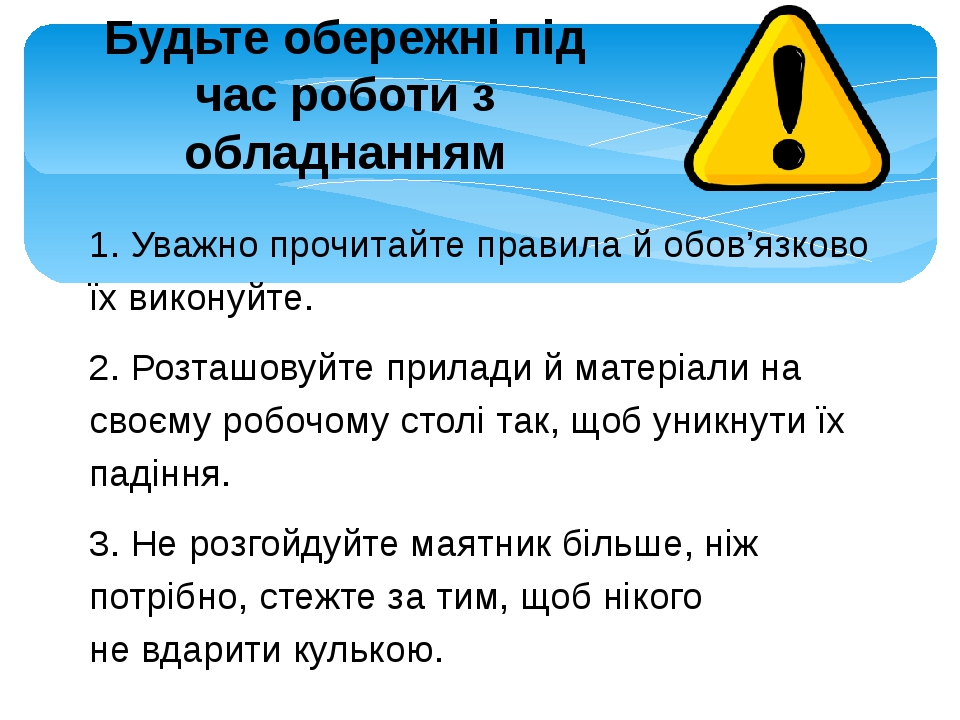 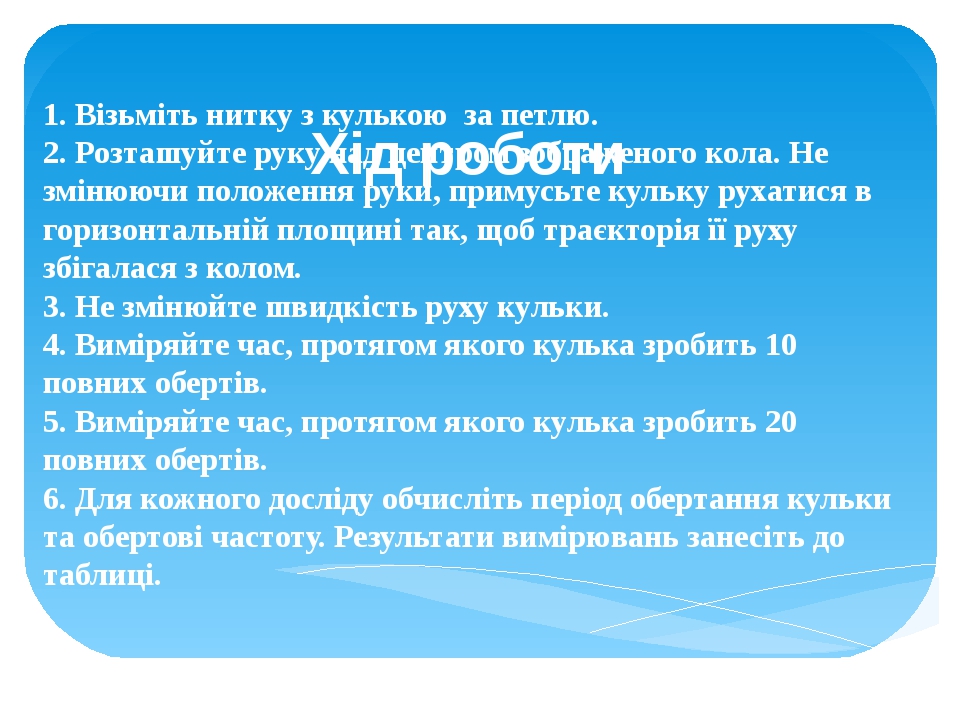 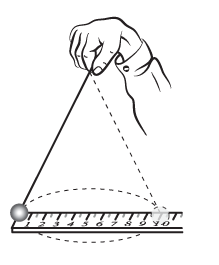 ХАРАКТЕРИСТИКИ руху по колу
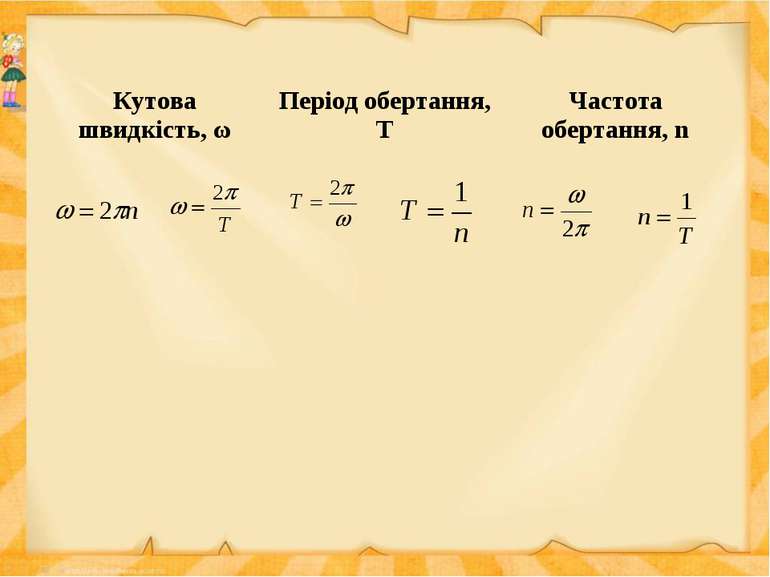 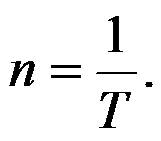 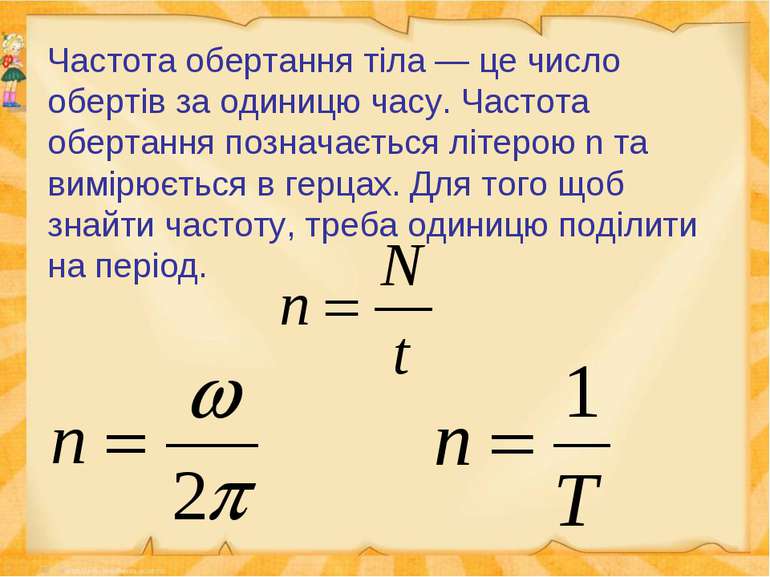